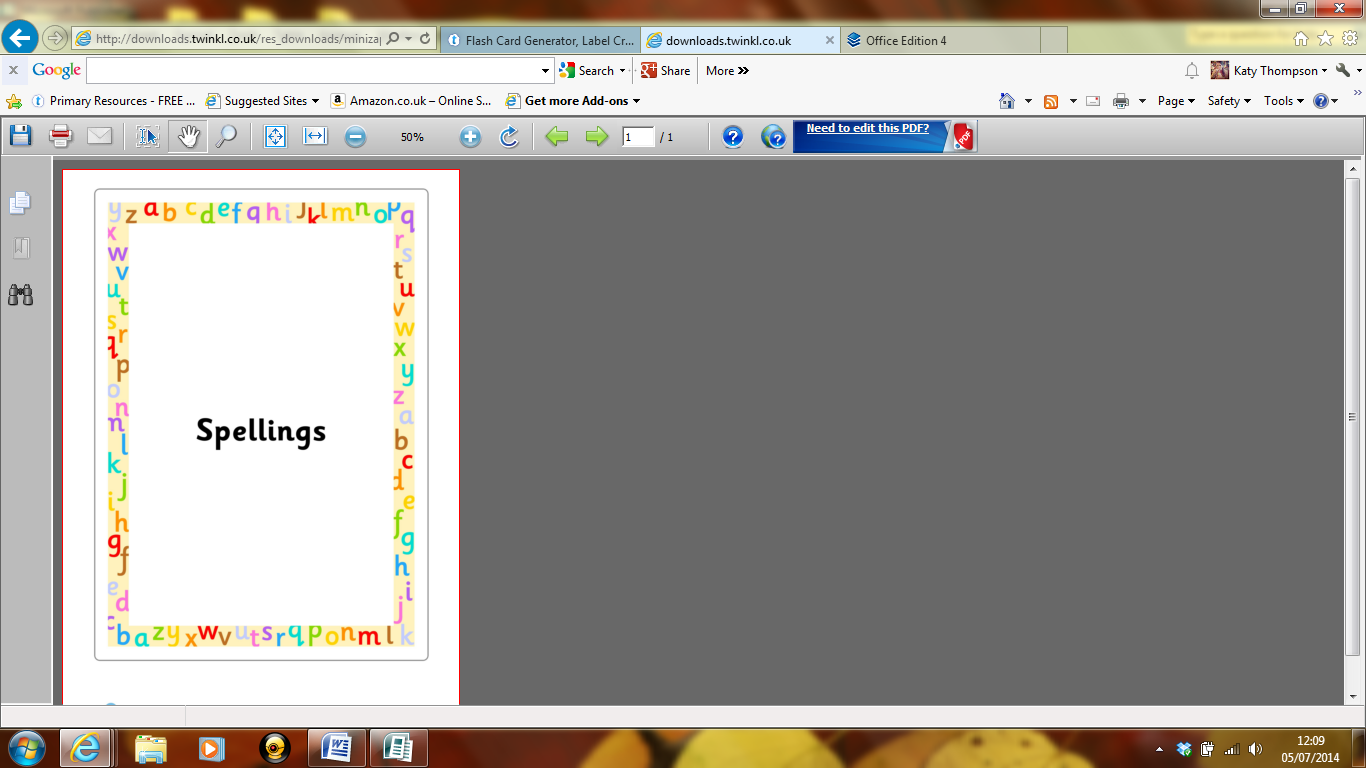 Year 1
Weekly Spellings

Autumn Term 2







Name: ____________________
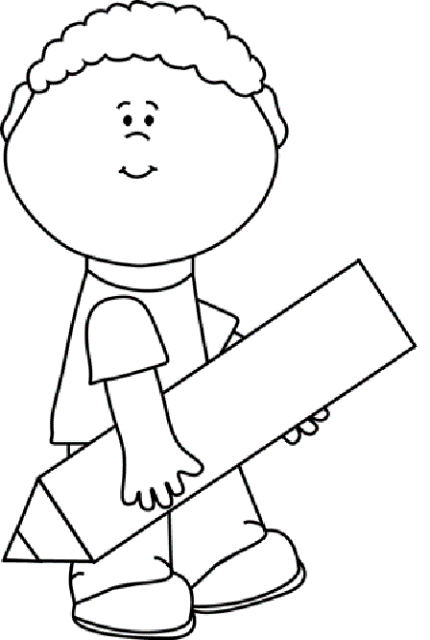 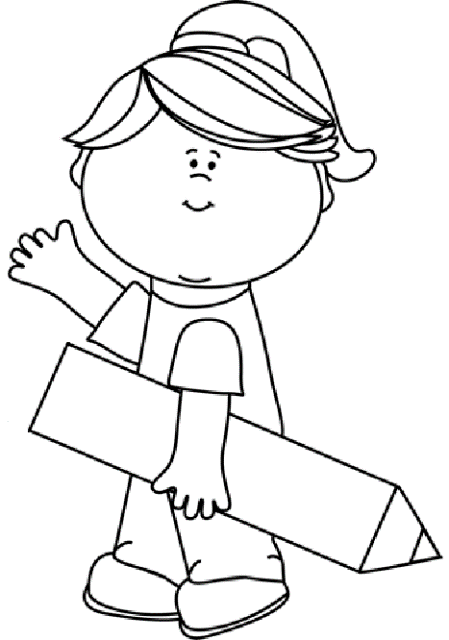 Please return this book to school every Friday.
Note to Parents

This book contains the spelling that your child needs to learn each week for this term. There are five spellings to learn each week, taken for the phonics sounds that have been taught in class.
 The book then needs to be returned to school every Friday, as your child will complete their test in it. The book will then be sent home again on the Friday evening so you can see how well your child has done, and learn the following week’s spellings. Any assistance that you can give your child would be greatly appreciate. 

Many Thanks

Mrs K. McVittie
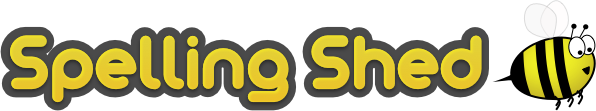 Don’t forget to use spelling shed, where you can play games connected to each week’s spellings.
https://www.spellingshed.com/en-gb
Week 8
e, ea, ee, y
Date of test: 8th November
Test Page

This page will be completed at school.
My spelling score is ____
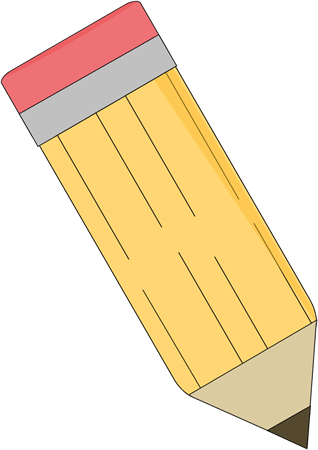 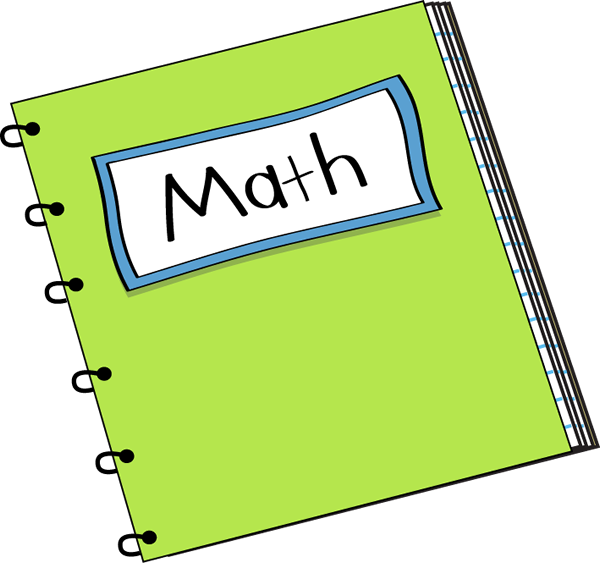 My mental maths score is ____
Week 9
o, oa, ow, oe, o-e
Date of test: 15th November
Test Page

This page will be completed at school.
My spelling score is ____
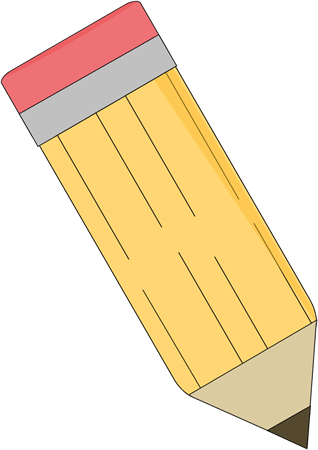 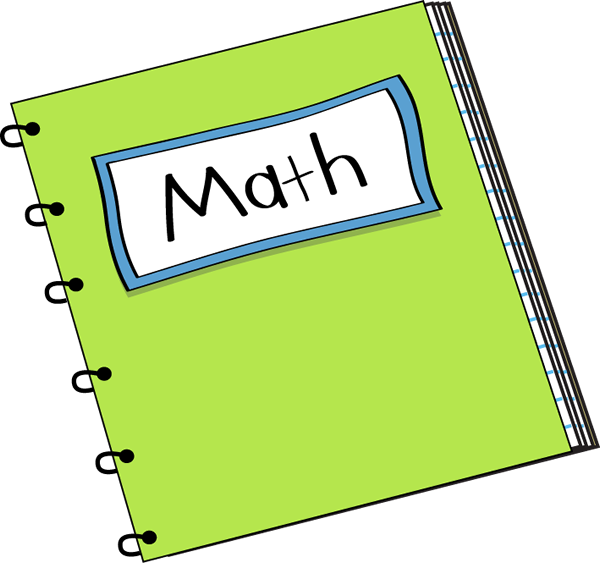 My mental maths score is ____
Week 10
o, oa, ow, oe, o-e
Date of test: 22nd November
Test Page

This page will be completed at school.
My spelling score is ____
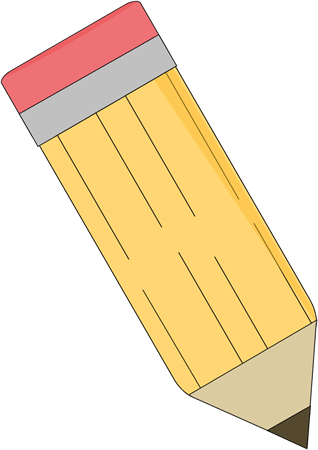 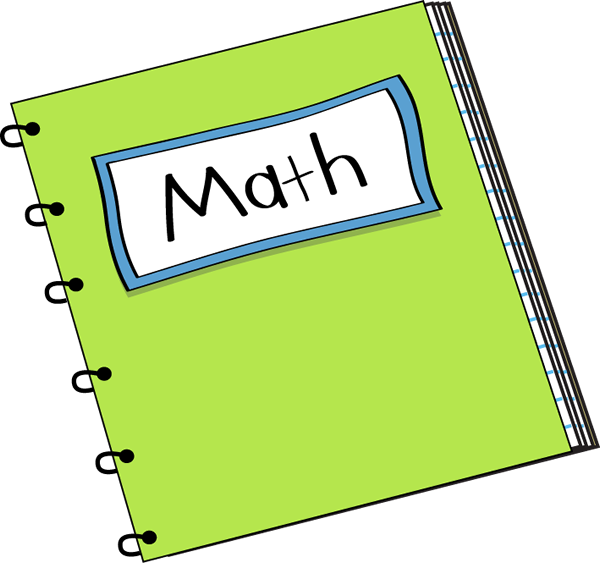 My mental maths score is ____
Week 11
er, ir, or, ur
Date of test: 29th December
Test Page

This page will be completed at school.
My spelling score is ____
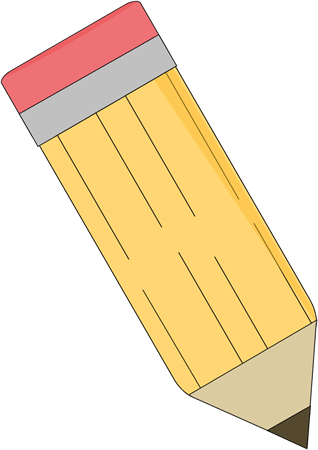 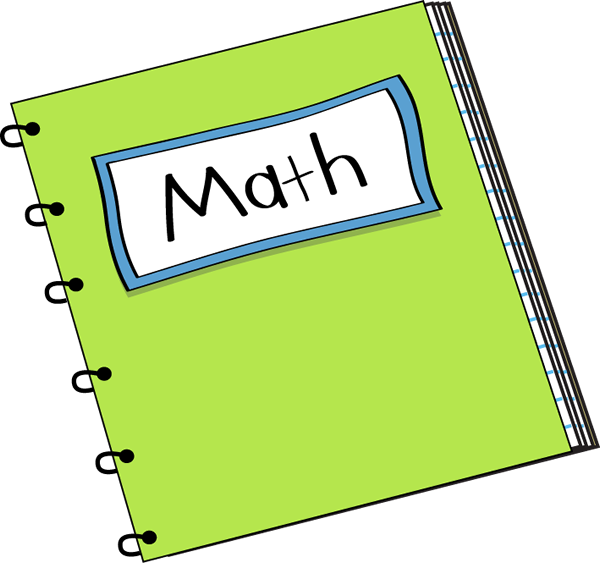 My mental maths score is ____
Week 12
er, ir, or, ur
Date of test: 6th December
Test Page

This page will be completed at school.
My spelling score is ____
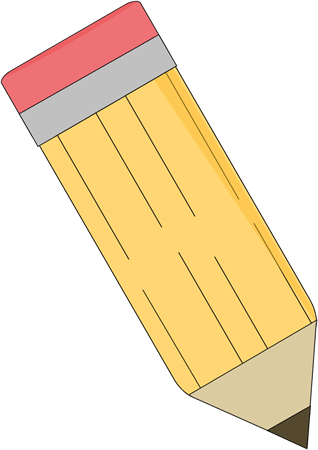 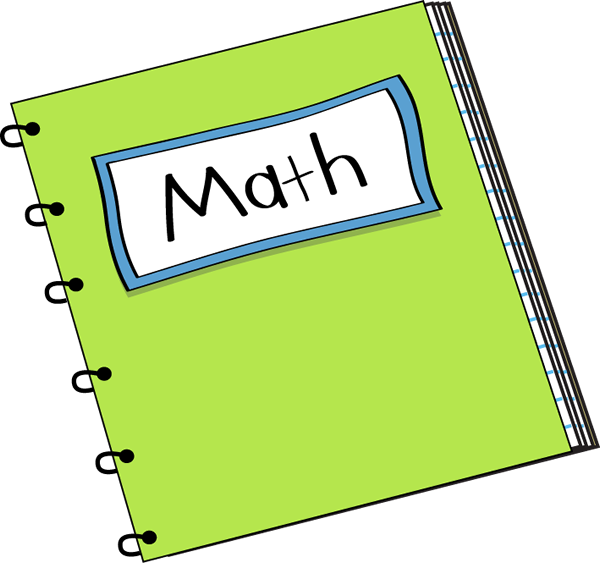 My mental maths score is ____
Week 13
e, ea, ai
Date of test: 13th  December
Test Page

This page will be completed at school.
My spelling score is ____
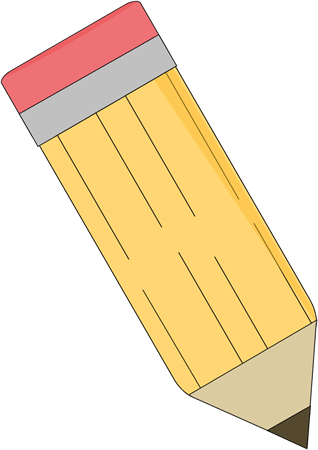 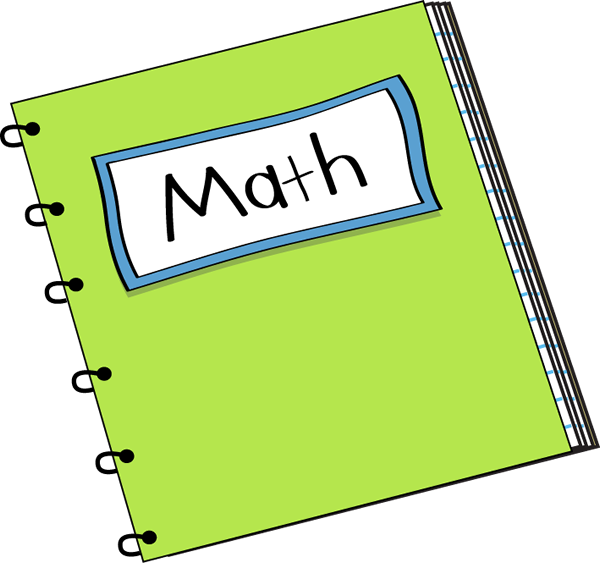 My mental maths score is ____
Week 14
ou, ow
Date of test: 19th December
Test Page

This page will be completed at school.
My spelling score is ____
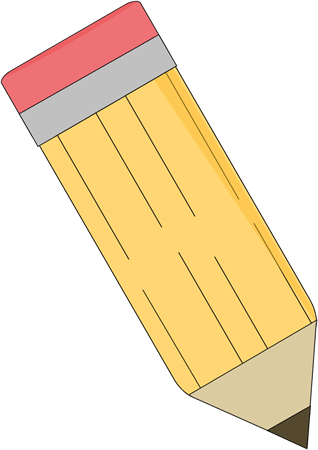 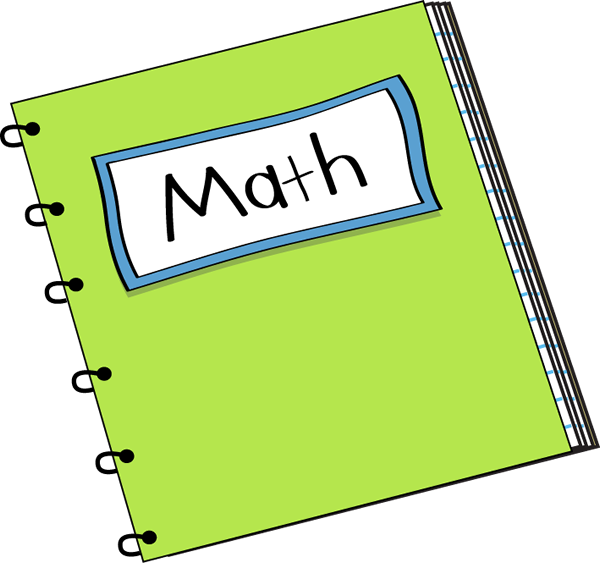 My mental maths score is ____